Galatians 4:8-20
(English Standard Version)
8 Formerly, when you did not know God, you were enslaved to those that by nature are not gods.  9 But now that you have come to know God, or rather to be known by God, how can you turn back again to the weak and worthless elementary principles of the world, whose slaves you want to be once more?  10 You observe days and months and seasons and years!  11 I am afraid I may have laboured over you in vain.
12 Brothers, I entreat you, become as I am, for I also have become as you are.  You did me no wrong.  13 You know it was because of a bodily ailment that I preached the gospel to you at first, 14 and though my condition was a trial to you, you did not scorn or despise me, but received me as an angel of God, as Christ Jesus.  15 What then has become of your blessedness?  For I testify to you that, if possible, you would have gouged out your eyes and given them to me.  16 Have I then become your enemy by telling you the truth?
17 They make much of you, but for no good purpose.  They want to shut you out, that you may make much of them.  18 It is always good to be made much of for a good purpose, and not only when I am present with you, 19 my little children, for whom I am again in the anguish of childbirth until Christ is formed in you!  20 I wish I could be present with you now and change my tone, for I am perplexed about you.
1.  Sons of God are “known by God”
Believing in the existence of God and knowing about God won’t save us
8 Formerly, when you did not know God, you were enslaved to those that by nature are not gods.  9 But now that you have come to know God, or rather to be known by God, how can you turn back again to the weak and worthless elementary principles of the world, whose slaves you want to be once more?
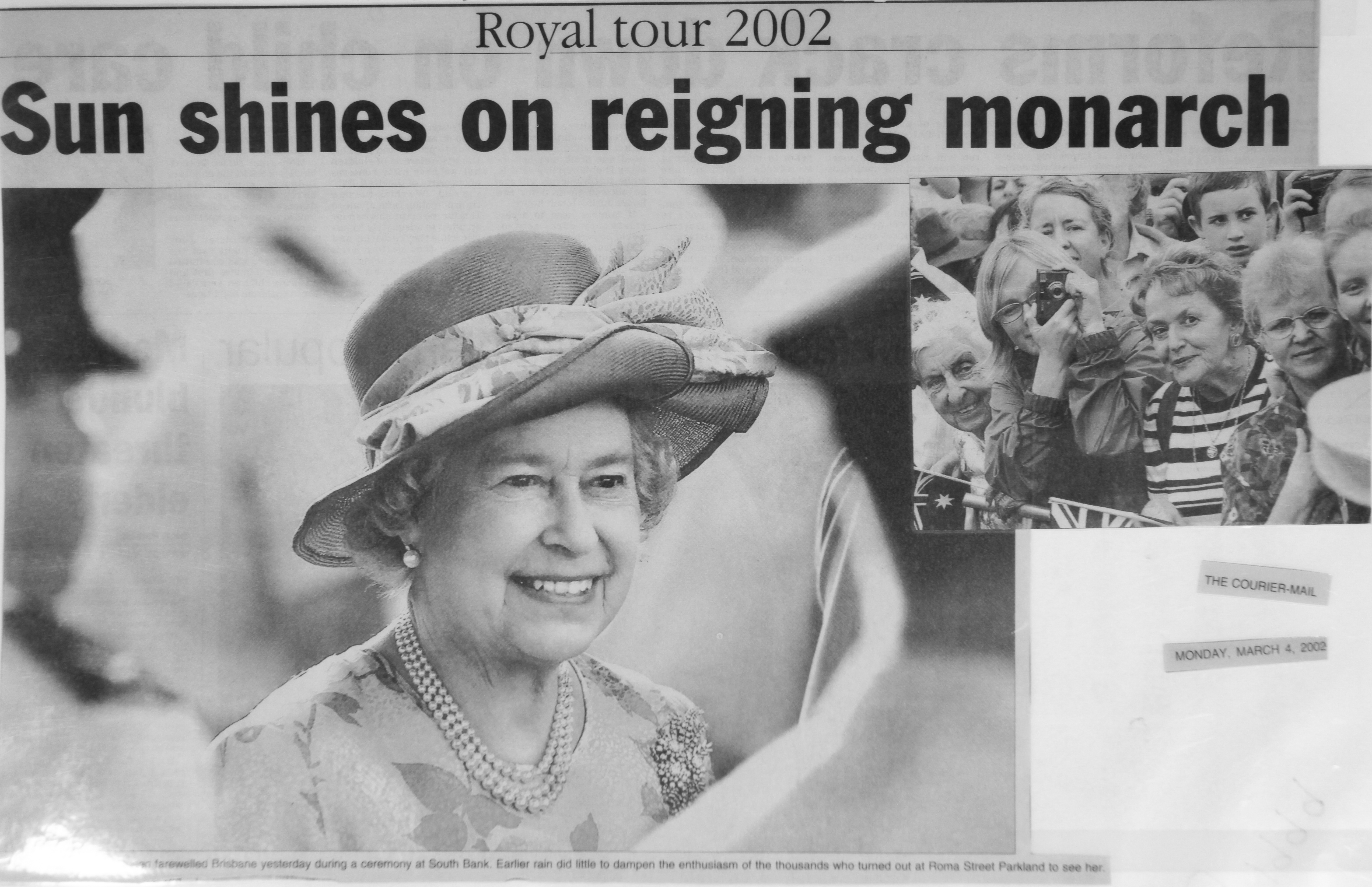 1.  Sons of God are “known by God”
Believing in the existence of God and knowing about God won’t save us
The blessing to be “known by God”.  The Son of God in us, brings us to be known by God
2.  The futility of empty religious observances
The weak and worthless elementary principles of the world (the first thoughts of the world) are to ‘tick all the religious boxes’ and you will be good...
8 Formerly, when you did not know God, you were enslaved to those that by nature are not gods.  9 But now that you have come to know God, or rather to be known by God, how can you turn back again to the weak and worthless elementary principles of the world, whose slaves you want to be once more?
1.  Sons of God are “known by God”
Believing in the existence of God and knowing about God won’t save us
The blessing to be “known by God”.  The Son of God in us, brings us to be known by God
2.  The futility of empty religious observances
The weak and worthless elementary principles of the world (the first thoughts of the world) are to ‘tick all the religious boxes’ and you will be good...
3.  Follow the Godly example of others who are living by grace
12 Brothers, I entreat you, become as I am, for I also have become as you are.
4.  Christians (even good Christians) get sick
Even the Apostle Paul (who healed others in the Name of Jesus), got sick
In God’s mercy, He heals some, but not others.
We humbly pray as Jesus taught us “Not my will, but Your will be done”
Disciples of Jesus, care for each other – Prayer & practical caring
13 You know it was because of a bodily ailment that I preached the gospel to you at first, 14 and though my condition was a trial to you, you did not scorn or despise me, but received me as an angel of God, as Christ Jesus.
1.  Sons of God are “known by God”
Believing in the existence of God and knowing about God won’t save us
The blessing to be “known by God”.  The Son of God in us, brings us to be known by God
2.  The futility of empty religious observances
The weak and worthless elementary principles of the world (the first thoughts of the world) are to ‘tick all the religious boxes’ and you will be good...
3.  Follow the Godly example of others who are living by grace
4.  Christians (even good Christians) get sick
Even the Apostle Paul (who healed others in the Name of Jesus), got sick
We humbly pray as Jesus taught us “Not my will, but Your will be done”
Disciples of Jesus, care for each other – Prayer & practical caring
5.  Beware of Flattery
16 Have I then become your enemy by telling you the truth?  17 They make much of you, but for no good purpose.
The human heart craves recognition;  esteem;  honour;  recognition;  sense of being needed
A heart that craves this is open to manipulation by a flatterer
Proverbs 29:5 (ESV) 
	5 	A man who flatters his neighbour 
spreads a net for his feet. 
 
Romans 16:17–18 (ESV) 
17 I appeal to you, brothers, to watch out for those who cause divisions and create obstacles contrary to the doctrine that you have been taught;  avoid them.  18 For such persons do not serve our Lord Christ, but their own appetites, and by smooth talk and flattery they deceive the hearts of the naive.
1.  Sons of God are “known by God”
Believing in the existence of God and knowing about God won’t save us
The blessing to be “known by God”.  The Son of God in us, brings us to be known by God
2.  The futility of empty religious observances
The weak and worthless elementary principles of the world (the first thoughts of the world) are to ‘tick all the religious boxes’ and you will be good...
3.  Follow the Godly example of others who are living by grace
4.  Christians (even good Christians) get sick
Even the Apostle Paul (who healed others in the Name of Jesus), got sick
We humbly pray as Jesus taught us “Not my will, but Your will be done”
Disciples of Jesus, care for each other – Prayer & practical caring
5.  Beware of Flattery
16 Have I then become your enemy by telling you the truth?  17 They make much of you, but for no good purpose.
The human heart craves recognition;  esteem;  honour;  recognition;  sense of being needed
A heart that craves this is open to manipulation by a flatterer
No one likes to think they are naïve, but many are manipulated by a flatterer
The Flatterer serves their own appetites
The Galatians saw Paul as an enemy because he told them truth (contrary to the flatterer)
Embrace the true Gospel of Grace in the Lord Jesus Christ